2nd South Asia Regional Public Procurement ConferenceIslamabad, Pakistan, (March 25-27, 2014)Country Presentation - Nepal
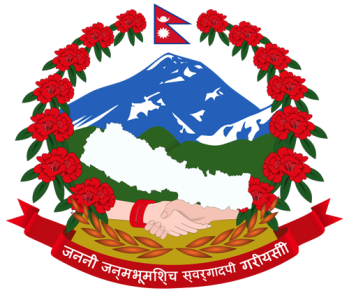 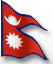 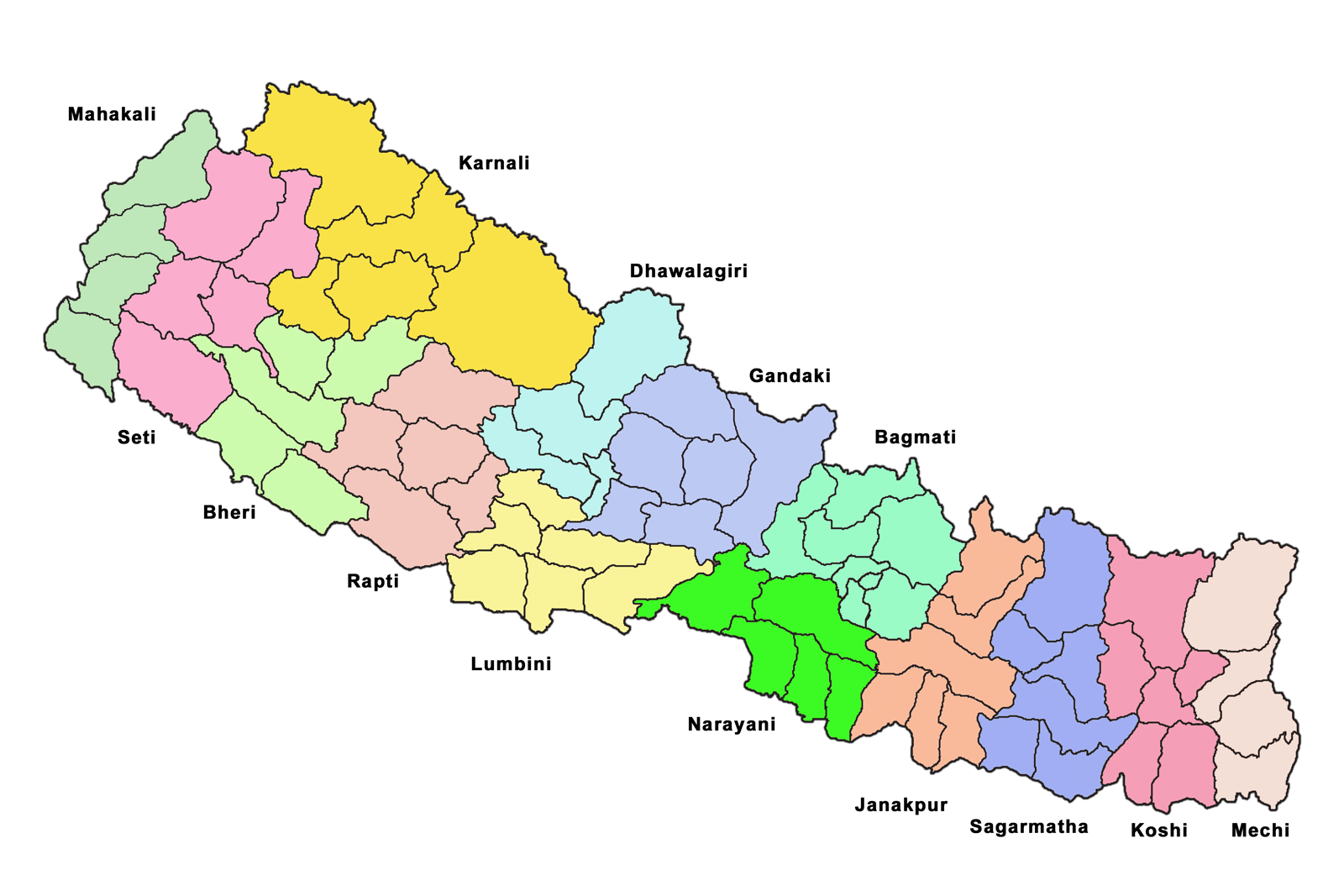 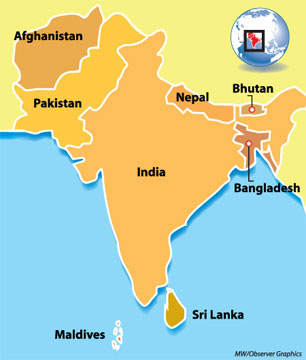 Draft
Naresh Kumar Chapagain , Joint Secretary
Public Procurement Monitoring Office (PPMO)
Kathmandu, Nepal
Outline of the Presentation
Nepal at a Glance
Draft
Background
Provision of Government Procurement was under Financial Administration Regulations, 1999 A.D

Country Procurement Assessment Report (CPAR) in April 2002 A.D

Enactment of Public Procurement Act and Regulation in 2007 A.D.

Establishment of Procurement Review Committee

Establishment of Public Procurement Monitoring Office (PPMO) in August, 2007 A.D. under the Office of the Prime Minister and Council of Ministers (OPMCM).
Country Procurement Reform Initiatives
Key Features:  
Transparency
Fair Competition
Non Discrimination
Value for Money
Complaint Mechanism
Enactment of Public Procurement Act and Regulation (PPA/PPR)
Establishment of Procurement Review Committee (PRC)
Establishment of Public Procurement Monitoring Office (PPMO)
Based on UNCITRAL Model
Country Procurement Reform Initiatives
Key Functions:
Review of Procurement Proceeding
Review of Procurement Decision
Enactment of Public Procurement Act and Regulation (PPA/PPR)
Establishment of Procurement Review Committee (PRC)
Establishment of Public Procurement Monitoring Office (PPMO)
Based on UNCITRAL Model
Country Procurement Reform Initiatives
The main functions:
Public procurement policy formulations 
Monitor the public procurement law implementation 
Develop the indicators for the continuous monitoring 
Advise on public procurement matters. 
Establish and maintain websites dedicated to public procurement management
Develop and Issue SBDs 
Issue manuals, directives, instructions & technical notes for facilitating the procurement proceeding
Coordination in public procurement 
Develop human resource and professionalism for public procurement
Solicit the views of the business community as well as stake holders thoughts
Planning and coordinate foreign technical assistance in the field of public procurement
Enactment of Public Procurement Act and Regulation (PPA/PPR)
Establishment of Procurement Review Committee (PRC)
Establishment of Public Procurement Monitoring Office (PPMO)
Based on UNCITRAL Model
Achievements made so far in Public Procurement
Amendment in Pubic Procurement Regulation
Formulation of Procurement Review Committee (PRC)
Development of SBDs
e-GP system development & implementation PHASE I
Development of Monitoring Checklist
Procurement Unit in each Spending Offices
Develop Baseline Indicator using OECD DAC
Nepal Public Procurement Strategic Framework      (NPPSF) 
NPPSF  I- 2010-2013
NPPSF II- 2013-2016
Current Initiatives
Full Fledged Centralized e-GP Implementation
e-Evaluation and Contract Award
e-Contract Management
e-Payment
Public Procurement Management Information (PPMIS)
NPPSF II (2013-16)
Standardization of Process
Capacity Development
Institutional Development
Framework Agreement
Accreditation
Revision and Translation of SBDs
Pipeline Activities
Development of Operational Guidelines:
Document Preparation
Evaluation
Contract Management
Development of Guidelines and SBDs:
 Design Build /Engineering Procurement and Construction (EPC)
 Framework Agreement
Procurement Monitoring Manual
Technical Notes
Catalogue/ Online Shopping
Capacity Development Issues
Expert Level 	
Establishing Expert Pool & Engagement
Public Entities (PEs) Level
General Procurement Capacity
Sectoral / Specific Capacity
e-GP Training
Private Sectors
Awareness and e-GP Training
Oversight Agencies
Interactions / Workshops
Challenges
e-GP implementation: 
Sustainability , Reliability , Security
Access of internet service, 
Technical support
Resource Mobilization: 
Human Resources (Retention, Career Development, Professionalism)
Fund Mobilization
Coordination
Awareness Campaign :
Civil Society, Mass Media, Private Sector, Oversight Agencies
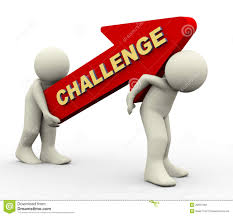 Way Forward
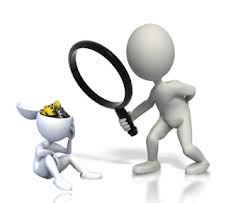 Internal Diagnostic Mechanism
Procurement Clinic
Case studies
Best practices
Performance Monitoring activities
DPs Consultation / Advise
Expert Prescription and Surgery
Regional/International Forum:
 Knowledge/ experience sharing (SARPFF)
Social Networking /Video conference
 LinkedIn, Discussion Board
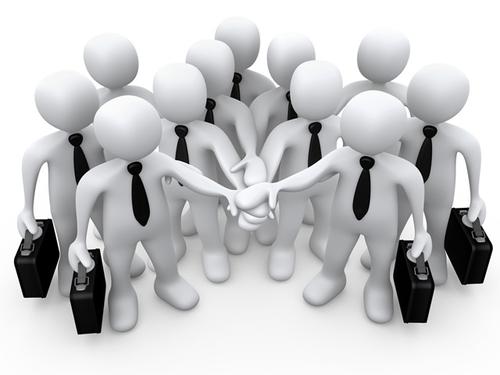 Public Sector
Thank You
Draft